Herzlich Willkommen
Tutorium: Erstellen von Stundenplänen 
Bachelor VWL
INHALT
Grundlegendes
Allg. Hinweise
Struktur & Aufbau
Studienverlaufsplan
Pflicht- und Wahlpflichtmodule
Evaluationen	
Eure Veranstaltungen in diesem Semester
Belegen von Veranstaltungen
Zusatzleistungen
Prüfungen und weitere Tipps
Eure Fragen
2
Stundenplanvortrag
Grundlegendes
Allg. Hinweise
Ihr gehört einer Fakultät an
Regelstudienzeit: 6 Semester
WiSe: 1.10. – 31.03.
SoSe: 01.04. - 31.09. 
Prüfungen i.d.R. am Ende jedes Semesters 
I.d.R. keine Anwesenheitspflicht 
Eigenverantwortung!
Veranstaltungen: i.d.R. 90 Min
Vorlesungen
Übungen, Tutorien
4
Stundenplanvortrag
Struktur & Aufbau
Bachelor-Studiengänge haben 180 Creditpoints (CP)
bei Regelstudienzeit (sechs Semester): 30 CP/ Semester
Diese erhaltet Ihr durch das erfolgreiche Bestehen von Modulen

WICHTIG: 
Ihr seid für euren Stundenplan verantwortlich
Achtet auf Belegungsfristen
5
Stundenplanvortrag
Struktur & Aufbau II
Was sind Module?
Module = ähnlich zu Fächern in der Schule 

Aufgeteilt in: 
Pflichtmodule
Wahlpflichtmodule
Schlüsselqualifikationen
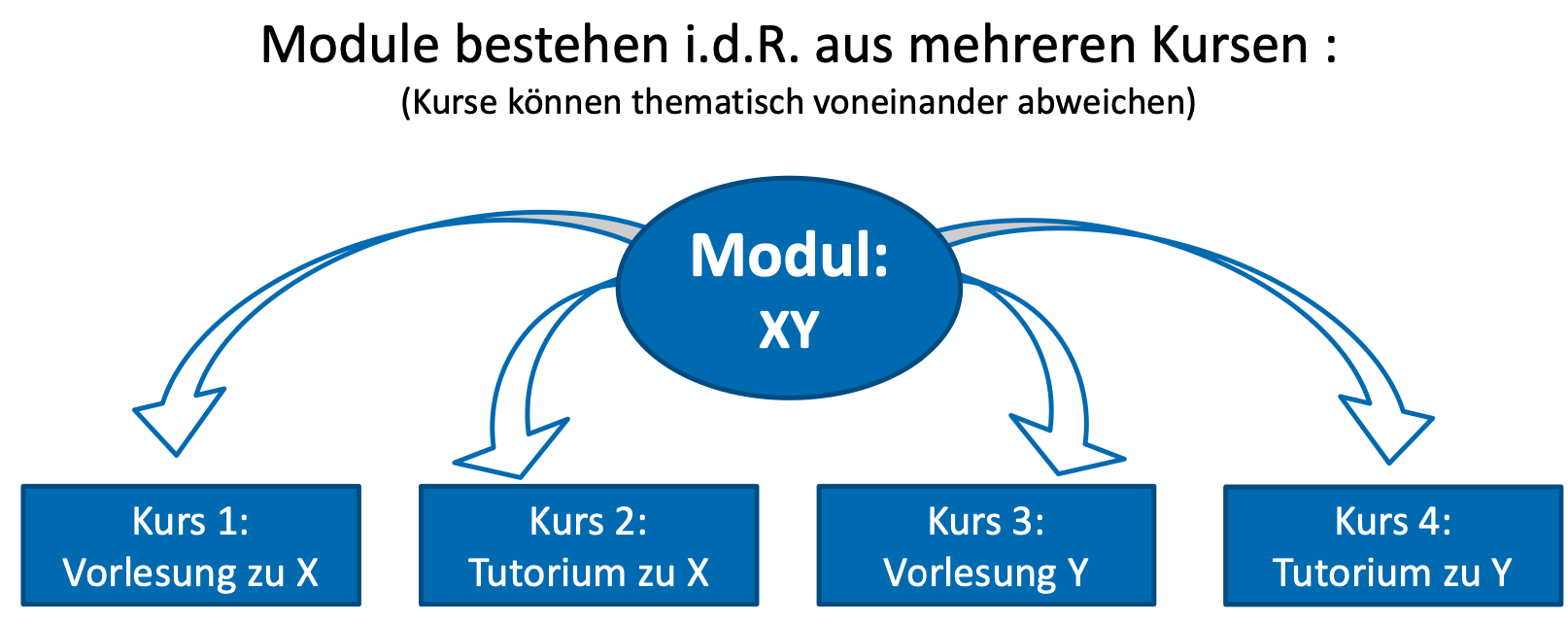 6
Stundenplanvortrag
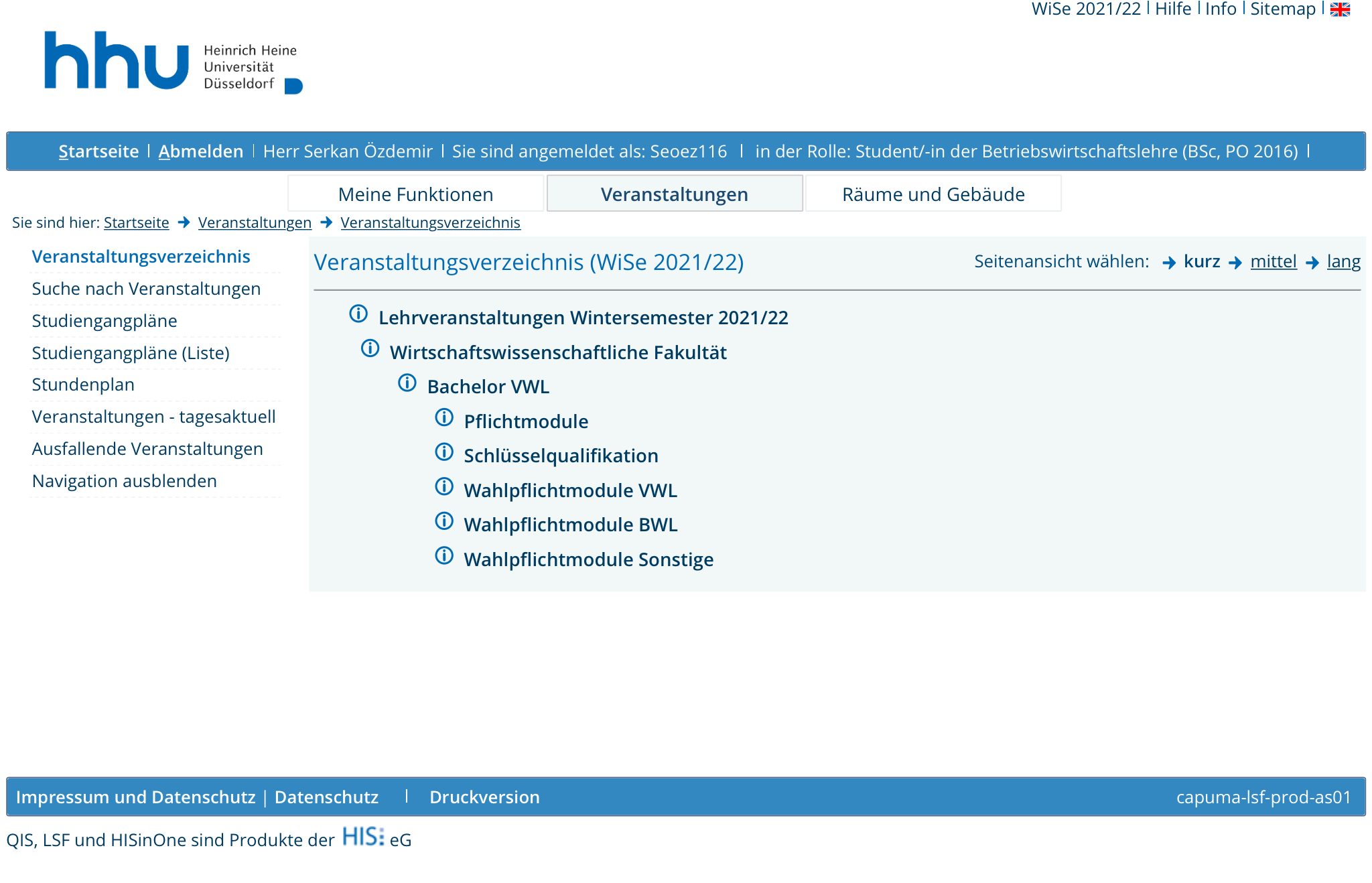 7
Stundenplanvortrag
Der Studienverlaufsplan
Exemplarischer ”Stundenplan” Eures gesamten Studiums 
An Regelstudienzeit orientiert 
Empfohlene Vorkenntnisse berücksichtigt 

Empfehlung: Am Studienverlaufsplan orientieren
8
Stundenplanvortrag
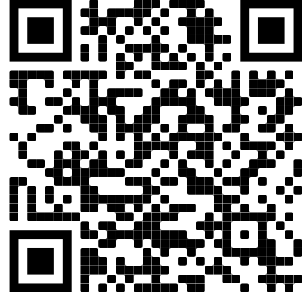 Der Studienverlaufsplan
Evaluationen
Am Ende eines jeden Semesters
Evaluationen
Es gibt zu jeder Vorlesung/ Gruppenveranstaltung eine Evaluation


Warum sind Evaluationen wichtig?
Eure Meinung zählt!
Kontinuierliche Verbesserung der Lehrveranstaltung
11
Stundenplanvortrag
Eure Veranstaltungen in diesem Semester
12
Veranstaltungen im ersten Semester
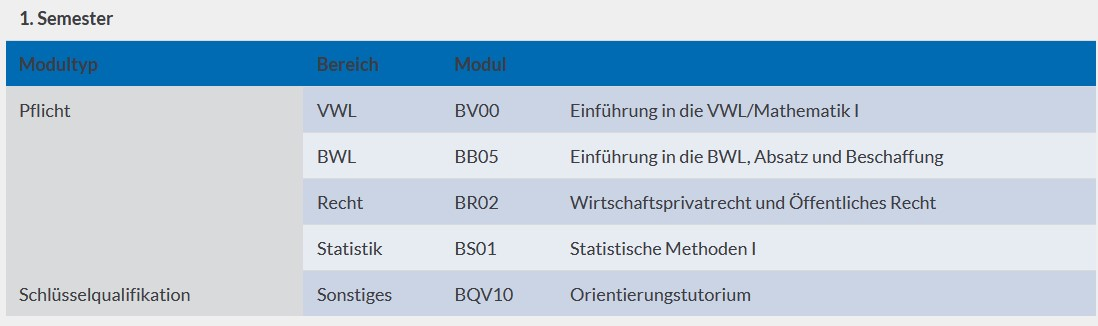 13
Stundenplanvortrag
Belegen von Veranstaltungen
Im HIS-LSF
Belegen von Veranstaltungen
Im HIS-LSF

Wie gelange ich dorthin?
Google: HIS-LSF HHU
QR-Code scannen
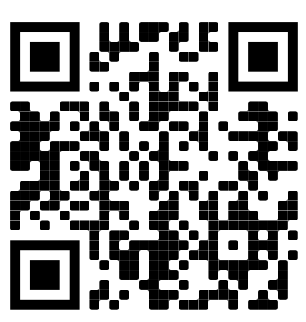 15
Stundenplanvortrag
Belegen von Veranstaltungen
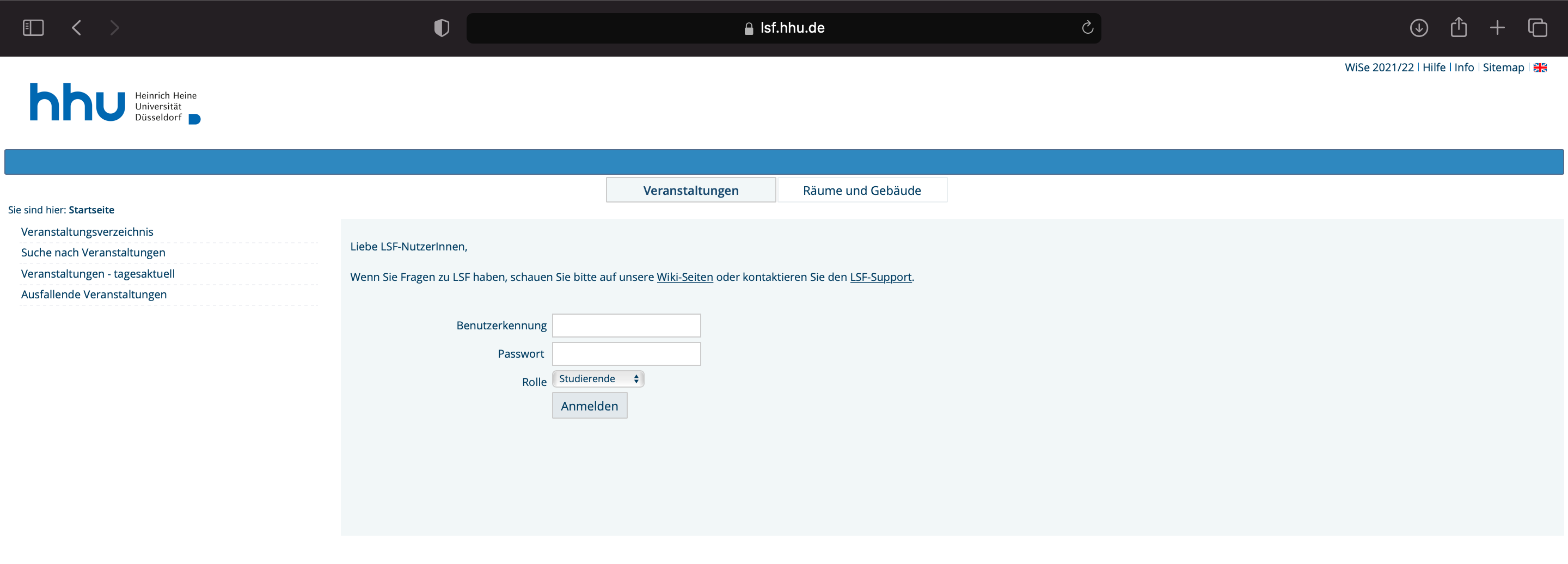 16
Stundenplanvortrag
Belegen von Veranstaltungen
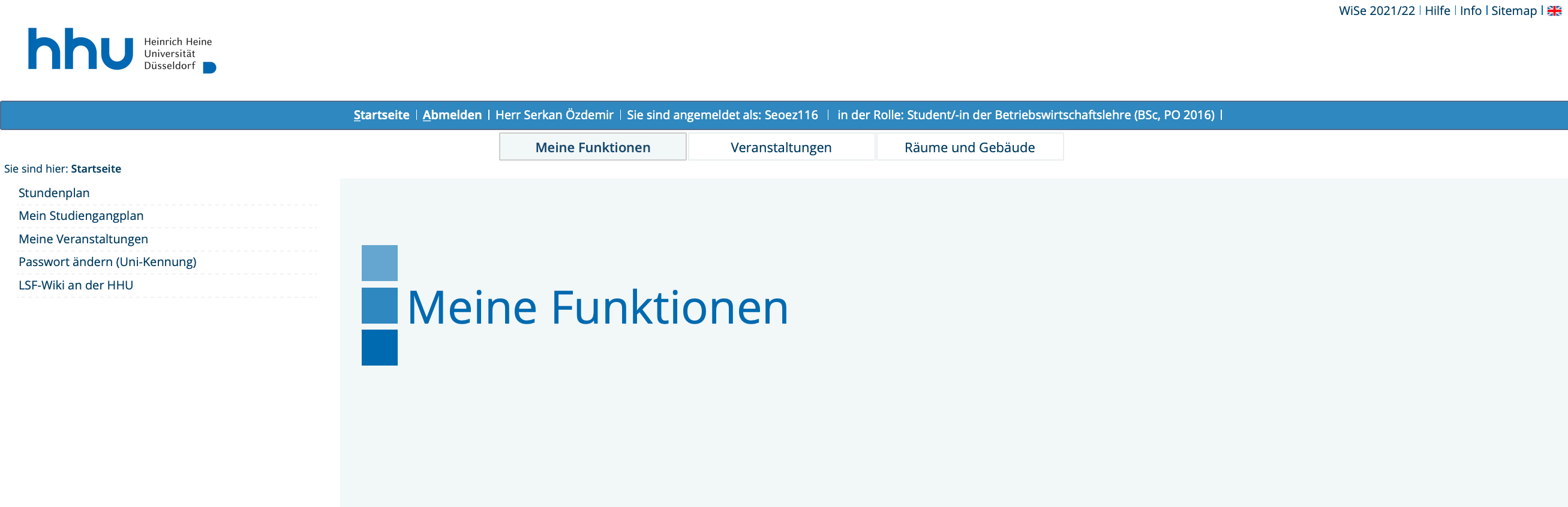 17
Stundenplanvortrag
Belegen von Veranstaltungen
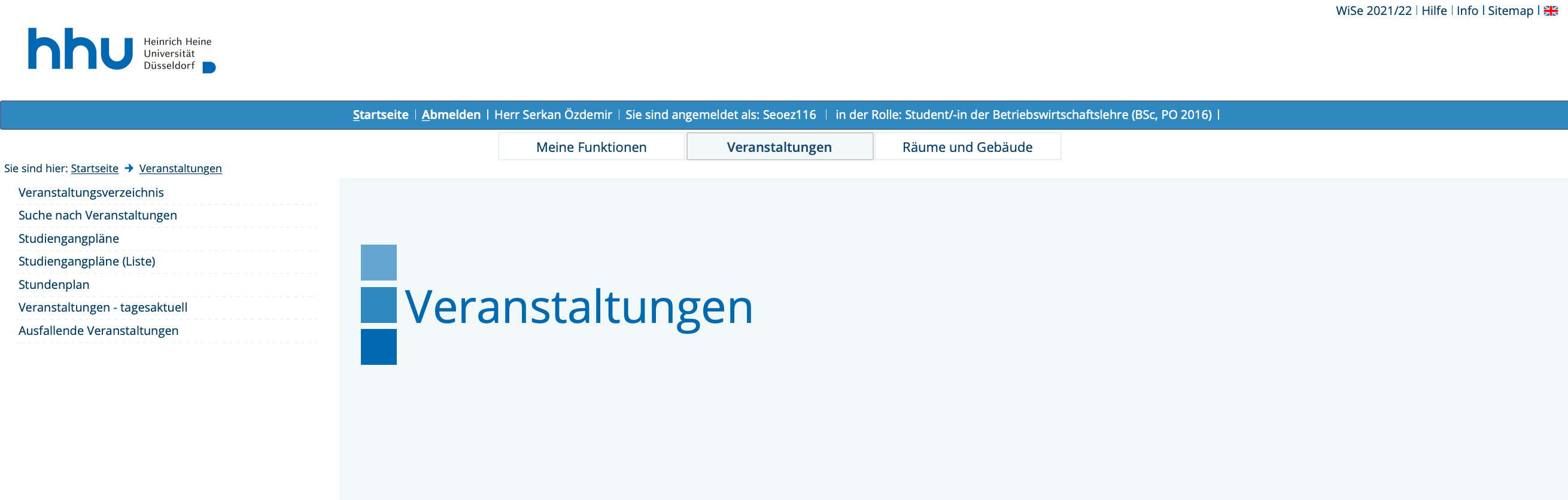 18
Stundenplanvortrag
Belegen von Veranstaltungen
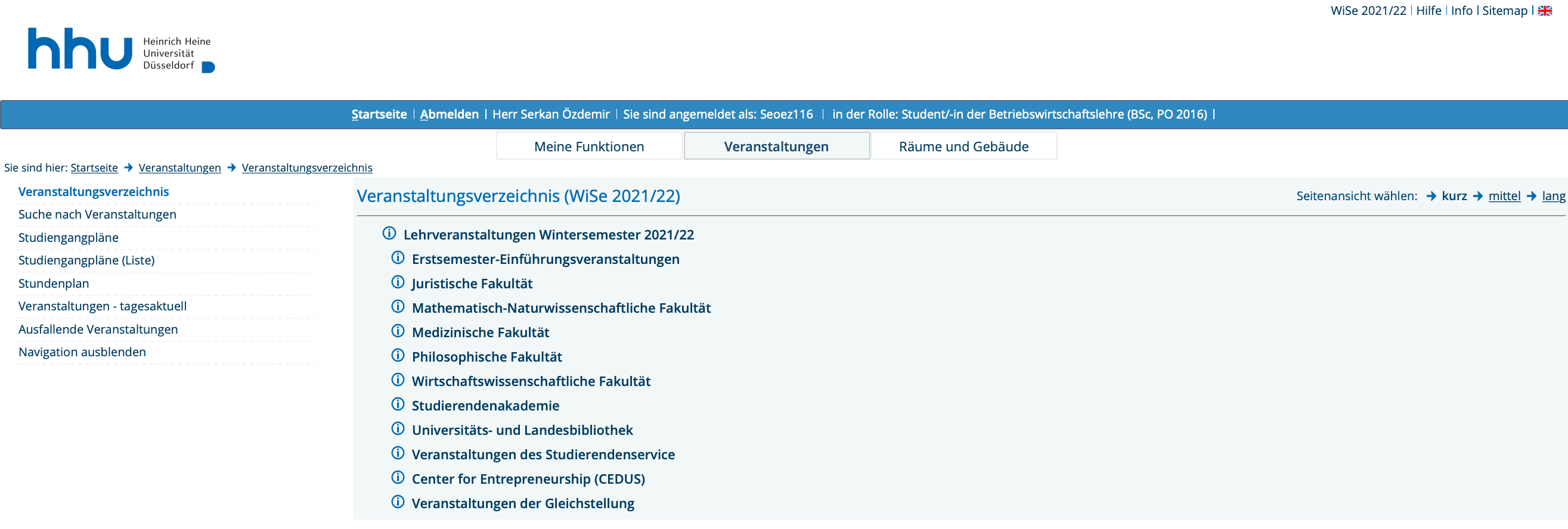 19
Stundenplanvortrag
Belegen von Veranstaltungen
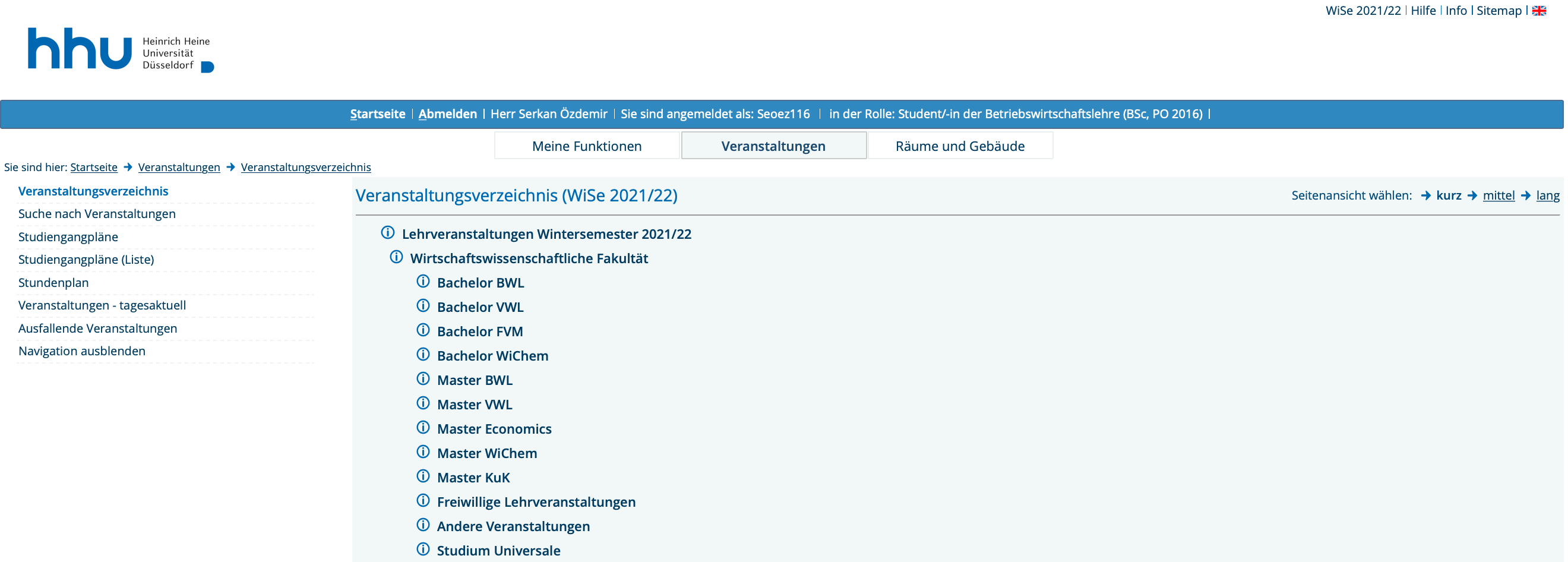 20
Stundenplanvortrag
Belegen von Veranstaltungen
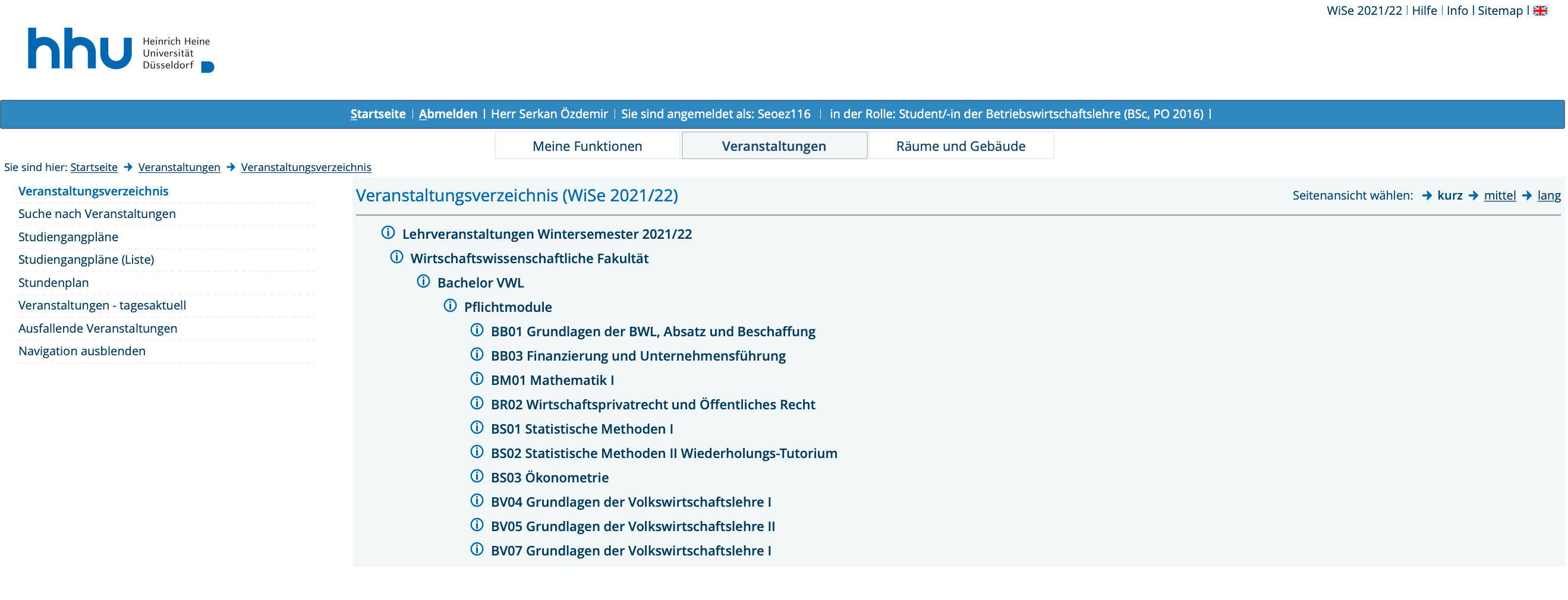 21
Stundenplanvortrag
Belegen von Veranstaltungen
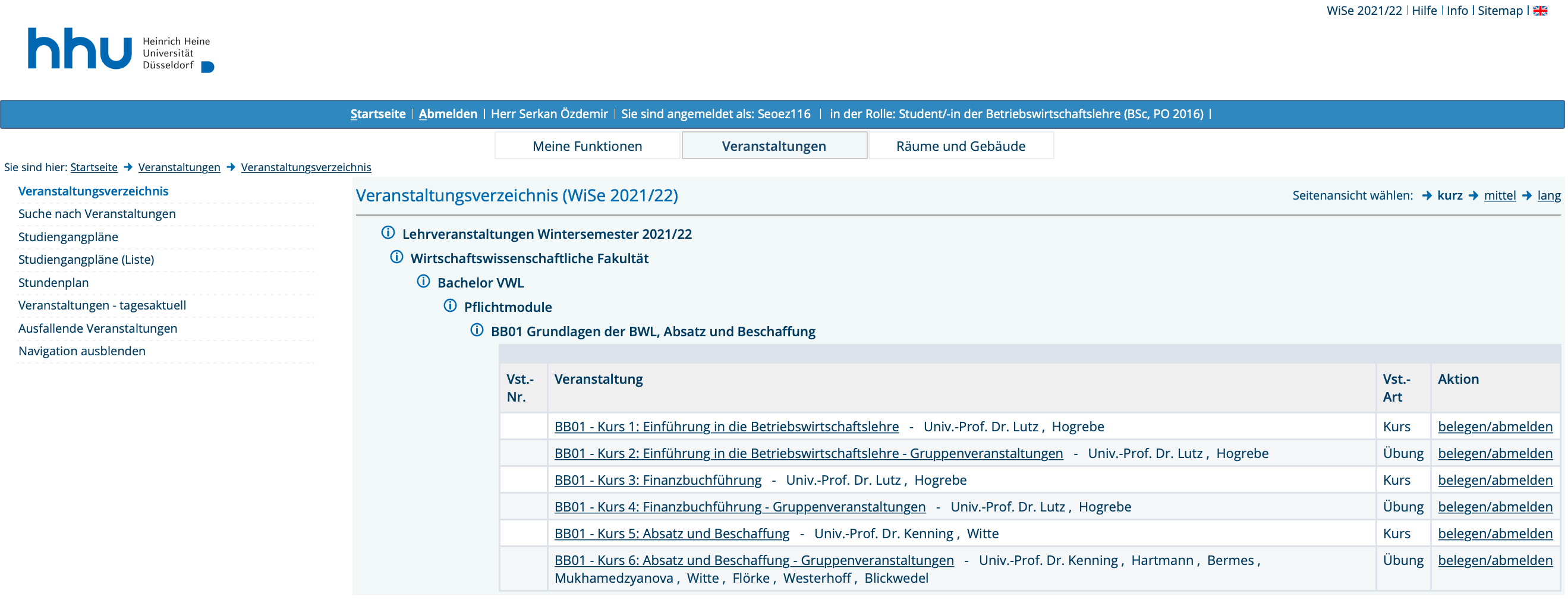 22
Stundenplanvortrag
Belegen von Veranstaltungen
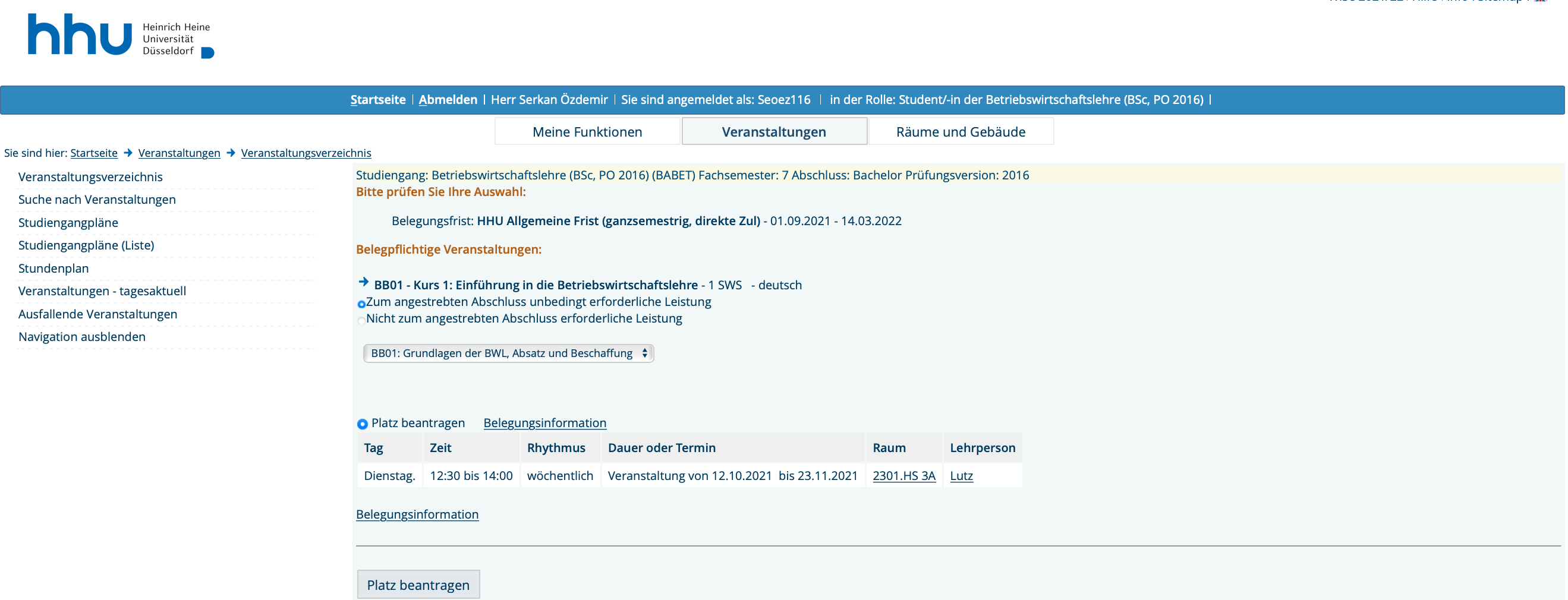 23
Stundenplanvortrag
Belegen von Veranstaltungen
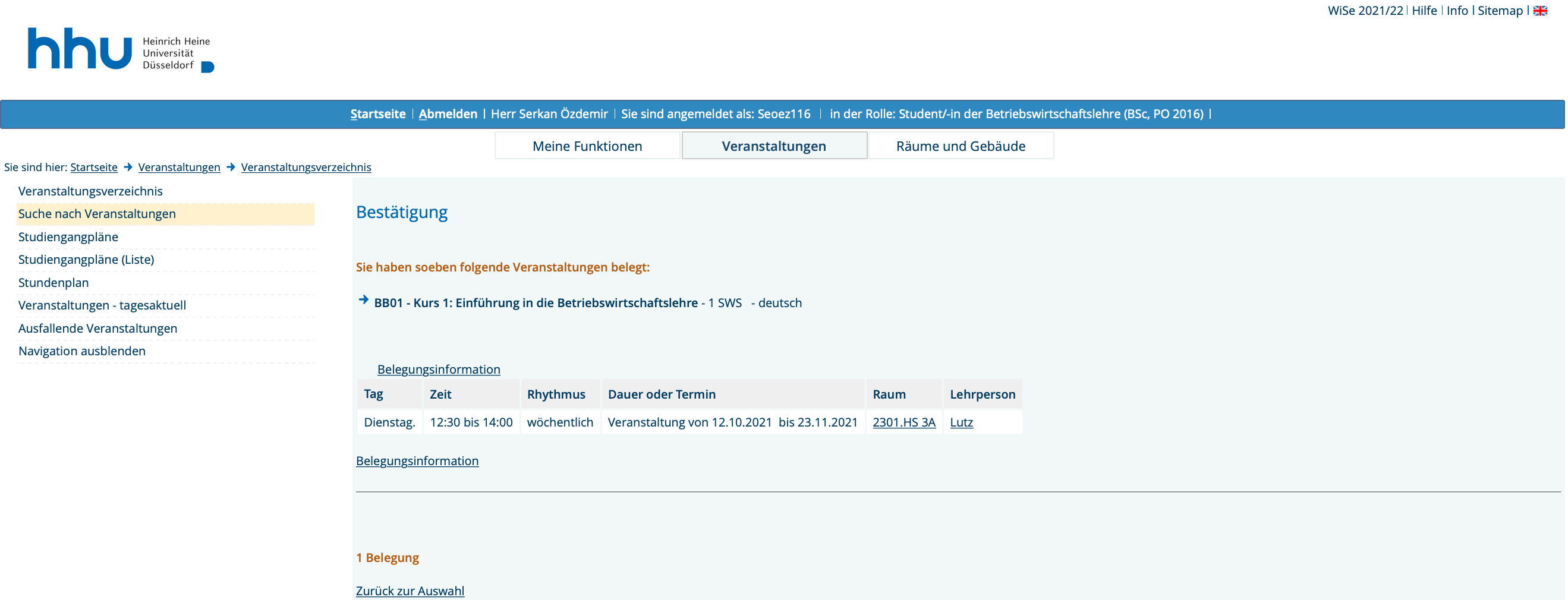 24
Stundenplanvortrag
Zusatzleistungen
Ihr könnt auch freiwillig Veranstaltungen belegen

Studierendenakademie
Career Service
Sprachenzentrum
KUBUS
Studium Universale 
CEDUS
25
Stundenplanvortrag
Ein paar letzte Tipps
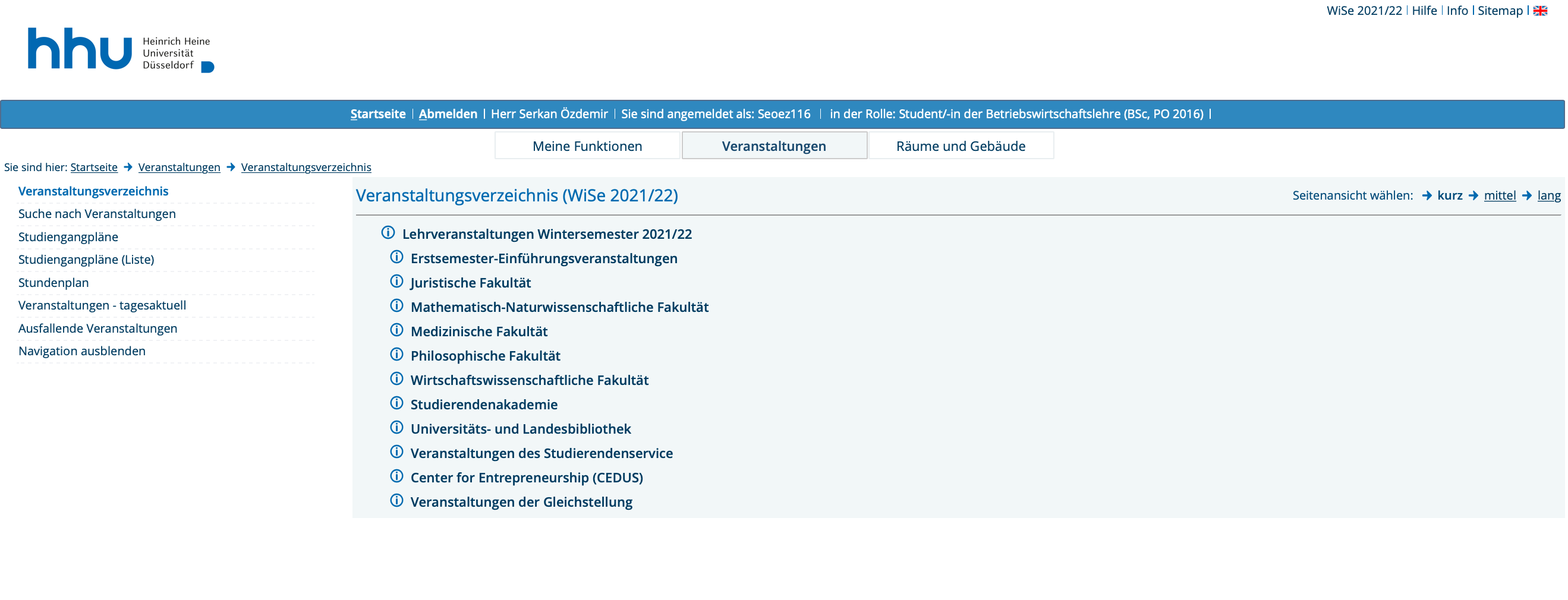 27
Stundenplanvortrag
Prüfungen
Fristgerechte Anmeldung der Anmeldungen im Studierendenportal 
Anmeldezeitraum oft wenige Wochen nach Semesterbeginn 
Rücktritt unbegründet bis sieben Tage vorher
Ansonsten Attestpflicht (tagesaktuell!, nachträglich erstellte Atteste werden nicht anerkannt) 
Nur Attest-Vorlage der Fakultät zugelassen
Pro Klausur drei Versuche 
I.d.R. ein Termin pro Semester (Pflichtmodule exkl. Mathe)
Zwei Termine pro Semester bei Wahlpflichtmodulen (teilw. nur alle zwei Semester)
2. Widerholungsprüfung muss spätestens 15 Monate nach der ersten Wiederholungsprüfung erfolgen
beim dritten Nichtbestehen erlischt der Prüfungsanspruch, was zur Exmatrikulation führt 
im Modul BI01 (Studium Universale) werden nur Veranstaltungen anerkannt, die erfolgreich mit einer benoteten Prüfung abgeschlossen wurden
28
Stundenplanvortrag
Noten & Tipps
Noten sind nicht verhandelbar 
Noten können insbesondere im ersten Semester schlechter ausfallen
Durchfallquoten im zweistelligen Bereich sind normal 

Bleibt von Anfang an dran
Helft euch gegenseitig
29
Stundenplanvortrag
Semester im LSF wechseln
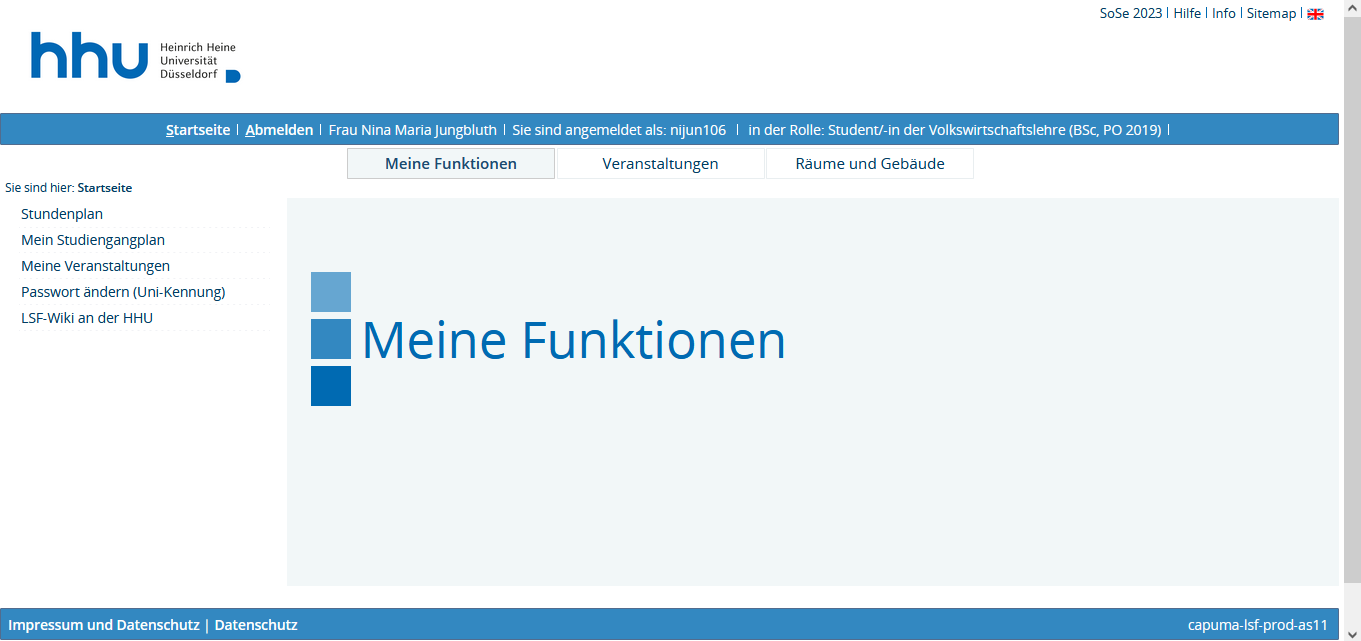 30
Stundenplanvortrag
Semester im LSF wechseln
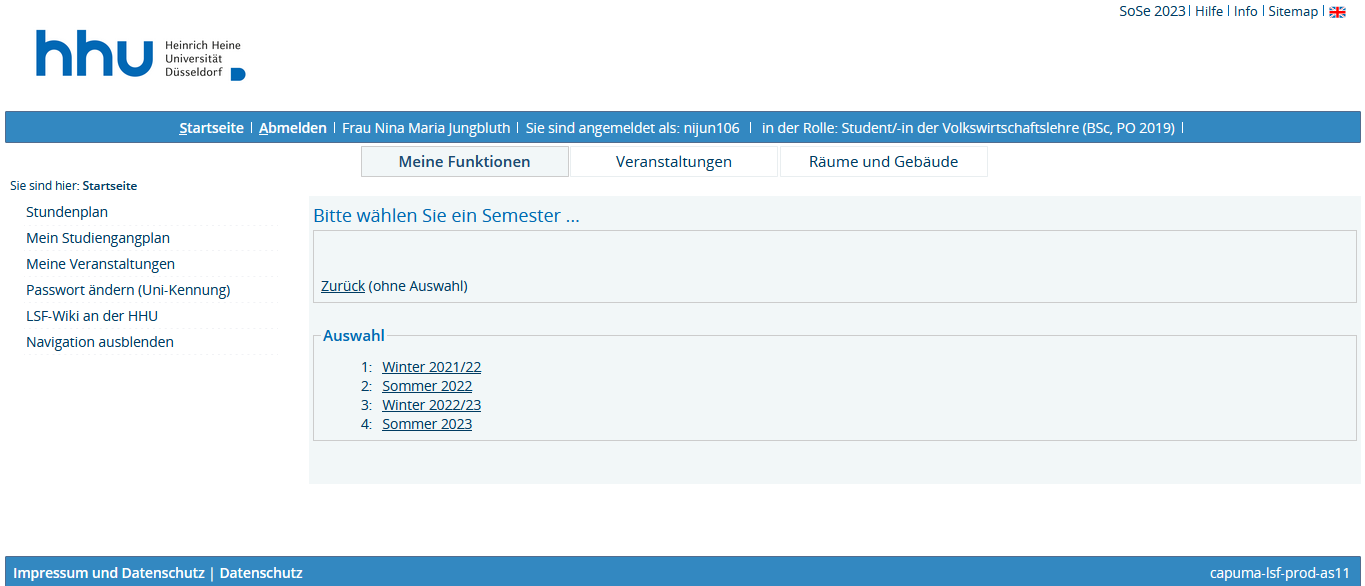 31
Stundenplanvortrag
Zeit für Eure Fragen
32
Stundenplanvortrag
Vielen Dank für Eure Aufmerksamkeit & viel Spaß im Studium!
33
Stundenplanvortrag